106學年度跨校區聯合視訊畢業典禮蘭潭校區 — 拍照景點及拍照佈景
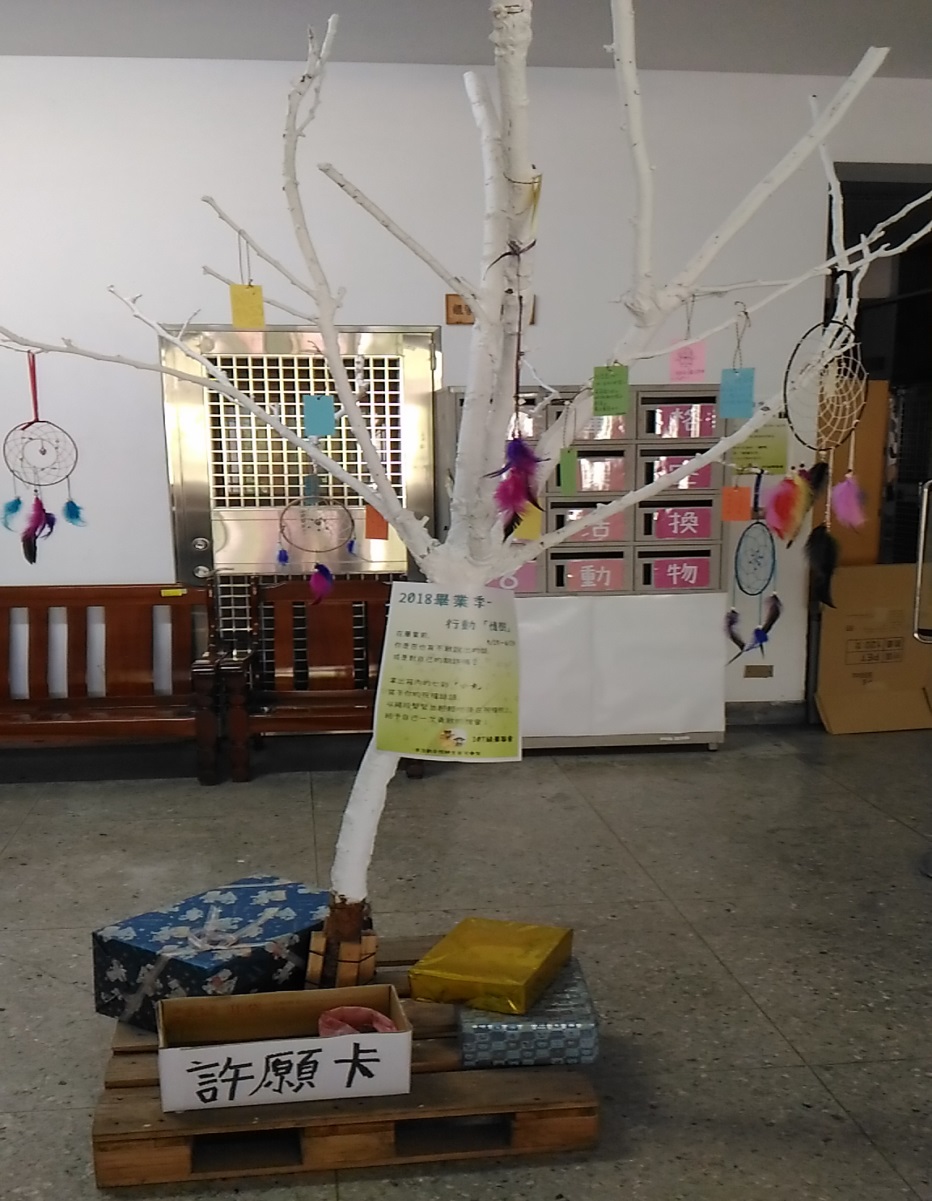 地點：活動中心二樓
佈景：行動｢憶樹｣
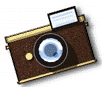